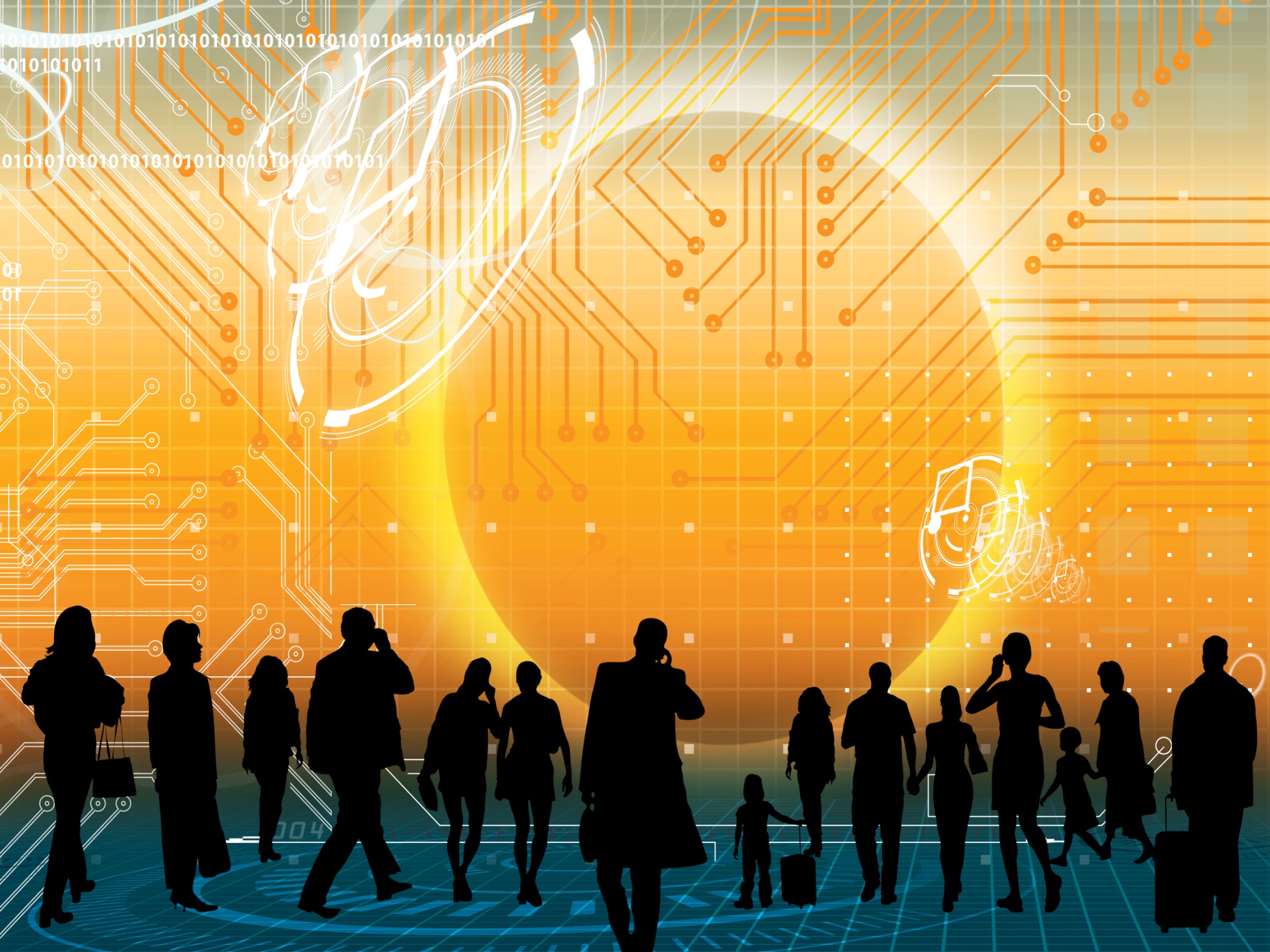 Digital Object Architecture
an advanced architecture for information management
Evolution of the Internet
60s:  We addressed computers by the wire that the computer was connected to           — on only one existing network.
70s: When we got to multiple networks,  it wasn’t sufficient to say “send it out on that wire”, you had to say “then what? Where else would it have to go?”  So we created the notion of Internet Protocol (IP) addresses to identify the machines, regardless of where they were.
80s: We had to create simple ways for people to remember those addresses. That was a kind of application, which is now well-known as the Domain Name System (DNS).
90s:  World Wide Web was created and Uniform Resource Locators (URLs) were used to locate resources on the Internet (e.g. http://www.abc.com/John_CV).
DRAWBACKS
Information is tied to its location -- specific machine names and then to specific files on those machines.
Limited to specifying URL domain names in Latin scripts only
2
… Evolution of the Internet
21st Century:  THE INTERNET....A GLOBAL PHENOMENON

Exists in most countries of the world and runs applications that touch on virtually all aspects of society
A critical national resource for governments, a vital part of the national infrastructure, and one of the key drivers of socio-economic development

As a result, current and future applications and services would increasing rely on support for key features such as Multilingualism, Security, Identity Management.
Digital Object Architecture (DOA)

An advanced architecture for current and future needs …
3
DOA: Features and Benefits
Multilingual support – Native support for Identifier names in most scripts in the world
Enhanced security - Secure communication with digital objects, building greater trust, confidence and security in the use of ICTs
Unique identifiers - Can remain unchanged (persistence) irrespective of where the object is located, who owns it, what type it is, what technology it is based on, etc.
Enhanced search capabilities - Metadata Registries that hold relevant information about digital objects; and where authors can specify search criteria
Secure record update - Easy and distributed management of information securely over the Internet
Distributed technical management - Globally distributed and managed by multiple independent parties working in collaboration
Compatible and interoperable - With most existing architectures within the Internet
Diverse Domains
Libraries
Intellectual Property  
Distance Learning
Academic Research 
Entertainment Industry
RFID 
Much more…
Global Presence
Over 1,000 services built on DOA, in 64 countries, on 6 continents; 
The International DOI Foundation's System has over 50 million registered identifiers.
Today top-level DOA global root servers receive (on average) 100 million resolution requests per month
4
DOA: Features and Benefits
Multilingualism - Native support for Unicode characters
Names can be defined in any native language alphabet
Allows Global Uniqueness / Readability
<prefix>/Правительство Российской Федерации
<prefix>/الاتحاد الدولي للاتصالات
<prefix>/信息社会世界高峰会议 成果
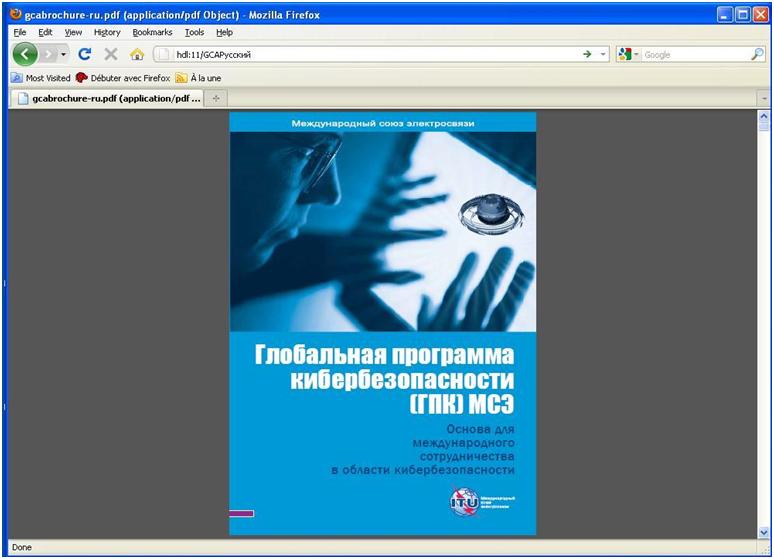 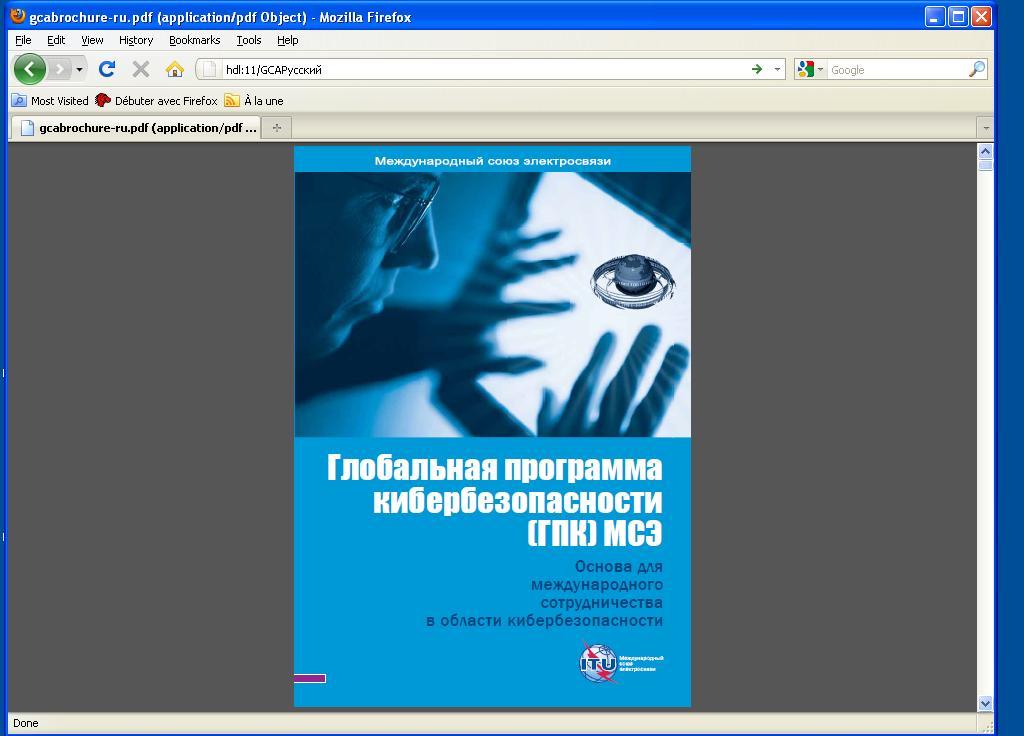 5
DOA: Features and Benefits
Persistence – Ability to locate and use digital objects, independent of its attributes (e.g. physical location) 
If the object’s attribute (e.g. location) changes, this change has to be updated only once (easily and securely over the Internet)
Anyone referencing this object by name would automatically be directed to the new location
Enhanced Security - Native support for Public Key Infrastructure (PKI)
Ownership defined per identifier, access control defined per identifier– essential for privacy protection
Provides protection against security vulnerabilities through 
         Public/Private key pairs + Passwords to authenticate every resolution
Public/Private key pairs + Security certificates  for individual user protection (architecture supports ITU-T X.509 certificates)
6
DOA: Features and Benefits
Compatibility and Interoperability  - With most existing architectures within the Internet
Backward compatible and ensures complete interoperability with current infrastructure 
It is an Infrastructure service that promotes interoperability among various information systems, regardless of the computing platform.
Supports different object identification schemes. Architecture could harmonize current and future identification schemes
ITU-T X.660 OID, RFID, Barcodes, HL7 patient medical information identifier, etc.
7
DOA: Features and Benefits
Infrastructure service that Promotes for Identity Management  

Identity management is essential for all kinds of security services, especially in areas such as authentication/authorization, data confidentiality, as well as service non-repudiation.
Different ways of identity reference determines how identities are used or managed.

DOA uses 
Persistent identity reference, separating identity reference from any of its attributes.
Separates transport security from credential validation. Simplifies the authentication process.
8
Distributed service model that is both scalable and extendable
Primary root servers globally distributed 
and managed autonomously
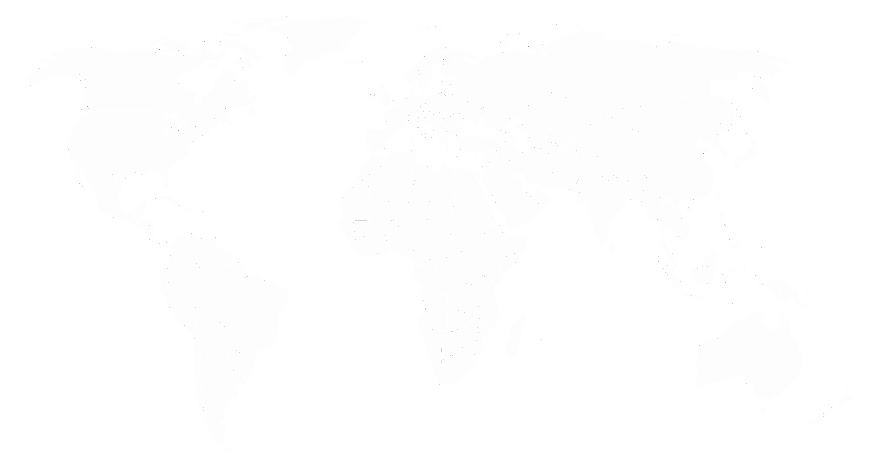 Primary Root
Primary Root
Primary Root
Primary Root
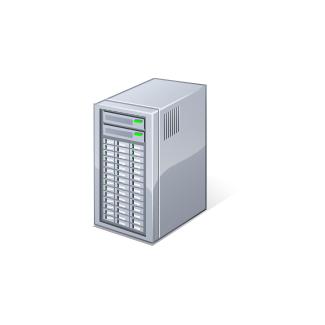 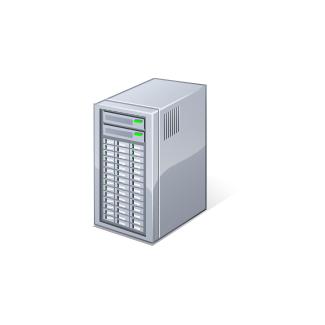 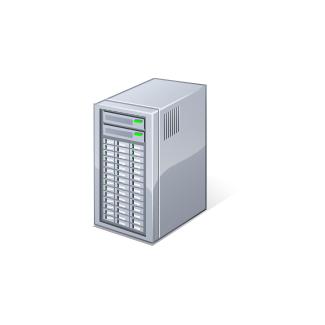 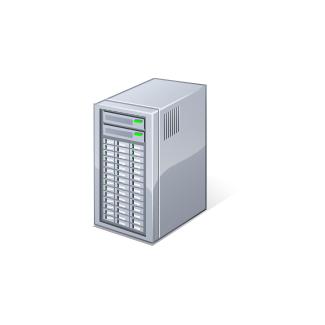 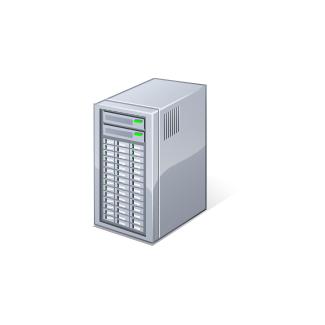 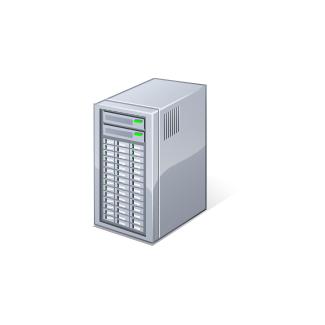 Local Servers
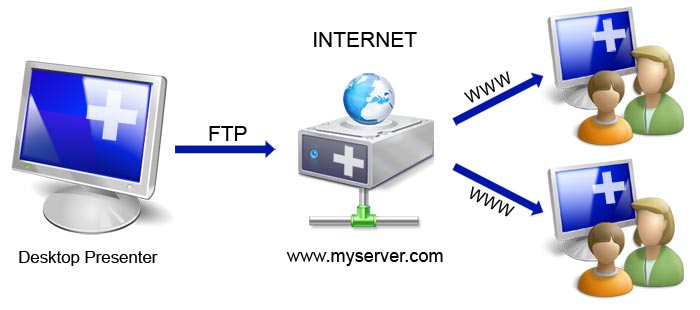 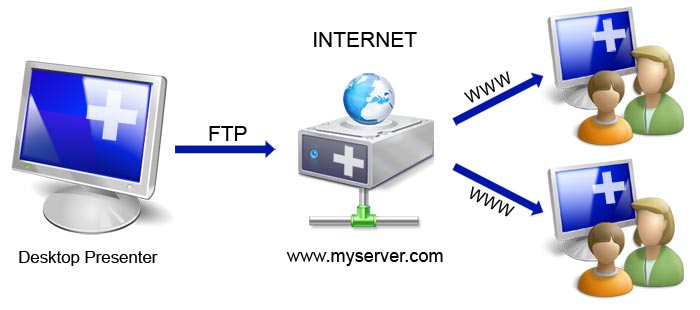 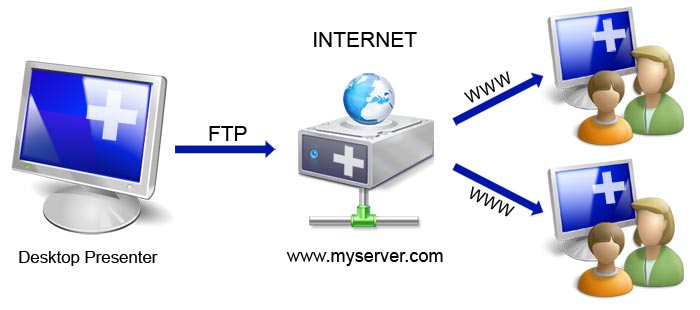 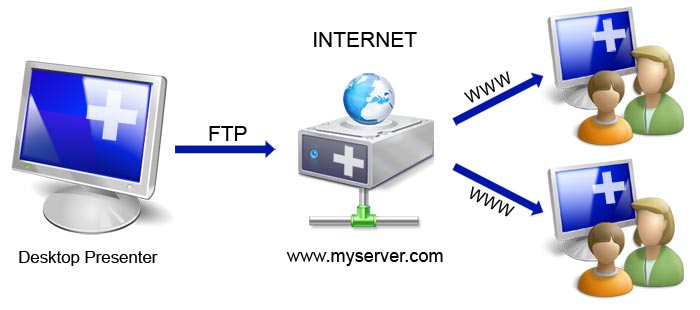 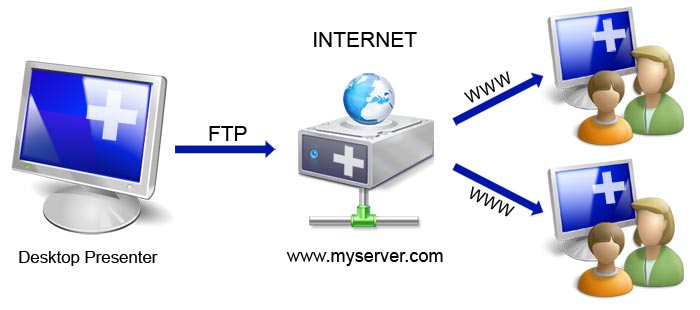 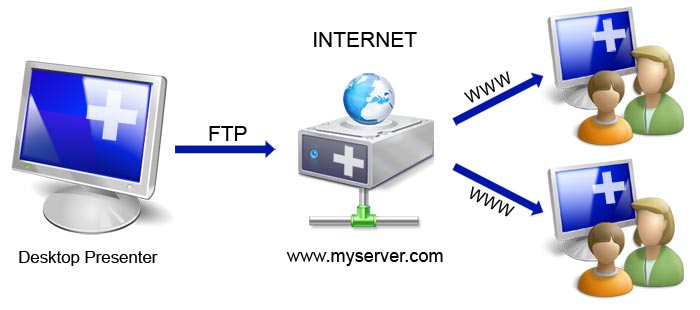 Users
Primary Root Servers
9
ITU and Corporation for National Research Initiatives (CNRI)
CNRI was founded in 1986 by Dr. Robert Kahn to foster information infrastructure research and development. 

CNRI is a sector member of ITU-T and ITU-D

Dr Robert Kahn is a recipient of ITU’s silver medal recognizing his contribution as a 
co-founder of the Internet

A MoU was signed between ITU and CNRI in 2008, with the intention of collaborating on potentially bringing the benefits of DOA to ITU membership.
Consistent with ITU’s Constitution (Article 1), 2010 ITU Plenipotentiary Resolutions 101, 102, 130, 133, 140 and 180, Programme 1 of the 2010 ITU World Telecommunication Development Conference, ITU-T Study Group 17: 
ITU works to ensure that the global community realizes maximum benefits from new emerging technologies such as DOA
10
Thank You!
Use - DOA for your information management needs. Benefit from its key features including enhanced support for Multilingualism, Security and Identity Management.
Contact: Sorene Assefa
	Technology Analyst, Corporate Strategy Division
	International Telecommunication Union
	Email: sorene.assefa@itu.int
11